Tullio de Mauro, Emanuela Piemontese, Luca Sofri Linguaggio facile..
Vocabolario di base
Semplificazione della comunicazione
Come impariamo a scrivere testi semplici?
Lab alla Sapienza. Ritardo mentale, neet
Tecniche quantitative e qualitative
Gulpease
Gruppo Universitario Linguistico Pedagogico, in passato diretto da Tullio De Mauro, Indice Gulpease (G)1 :
Testi con un indice inferiore a 80 sono difficili da leggere per chi ha la licenza elementare, inferiore a 60 sono complessi per chi ha la licenza media, inferiore a 40 sono difficili da leggere per chi ha un diploma di scuola secondaria di secondo grado
https://www.ilc.cnr.it/dylanlab/apps/texttools/?tt_user=guest

RE EA AD D--I IT T  Documentazione Demo online ILC-CNR ItaliaNLP Lab
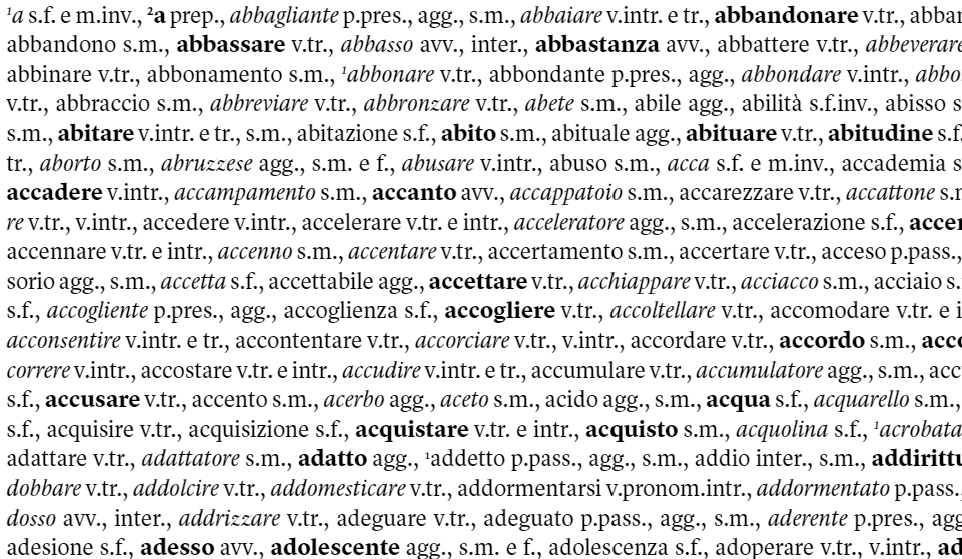 VdB
Le prime 2000 parole di maggior uso   costituivano ciò che anche nei dizionari di frequenza di altre lingue si chiama vocabolario fondamentale: i vocaboli di massimo uso che in tutte le lingue coprono circa il 90 per cento delle occorrenze di parole in testi e discorsi;
le successive tremila  coprono  il 4 per cento delle occorrenze,
Il vocabolario di alta disponibilità, infine, includeva circa 2.300 parole.
Dagli anni ‘70 differenze
Negli anni settanta l’indice di scolarità (numero medio di anni di scuola superati da ultraquattordicenni) era circa 5 (prossimo a quello dei paesi meno sviluppati), oggi è più di 12 (simile a quello dei paesi più sviluppati.

Gli ultraquattordicenni con licenza media erano il 23 per cento della popolazione, oggi sono il 64 per cento. 

Più della metà della popolazione parlava e capiva soltanto un dialetto, oggi solo il 5 per cento;
 soltanto il 25 per cento della popolazione parlava sempre e solo italiano, (oggi  la metà)
quelli che nel parlare alternavano italiano e dialetto erano poco più d’un quinto, oggi sono quasi metà della popolazione.
Quindi il vocabolario è cambiato, centinaia di parole sono entrate o uscite
 
La lista che qui si pubblica include 
le circa duemila parole fondamentali, stampate in neretto tondo,
le circa tremila parole di alto uso stampate in tondo chiaro, 
e le parole di alta disponibilità stampate in corsivo chiaro.
L’importanza di raccontare le cose, bene | Il Post @ Festival di EMERGENCY | Sofri
https://www.youtube.com/watch?v=aaQHx48MM3Y&ab_channel=EMERGENCY
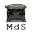 Dueparole: il mensile di facile lettura per i. ... Professoressa Piemontese, prima di tutto, chi sono i "lettori dimenticati"?
"dueparole" per i lettori dimenticati - MdS
       
Il mestiere di scrivere
http://www.mestierediscrivere.com › articolo › duepar...
Usato da dizionari, testi per la scuola primaria, un mensile di facile lettura: due parole